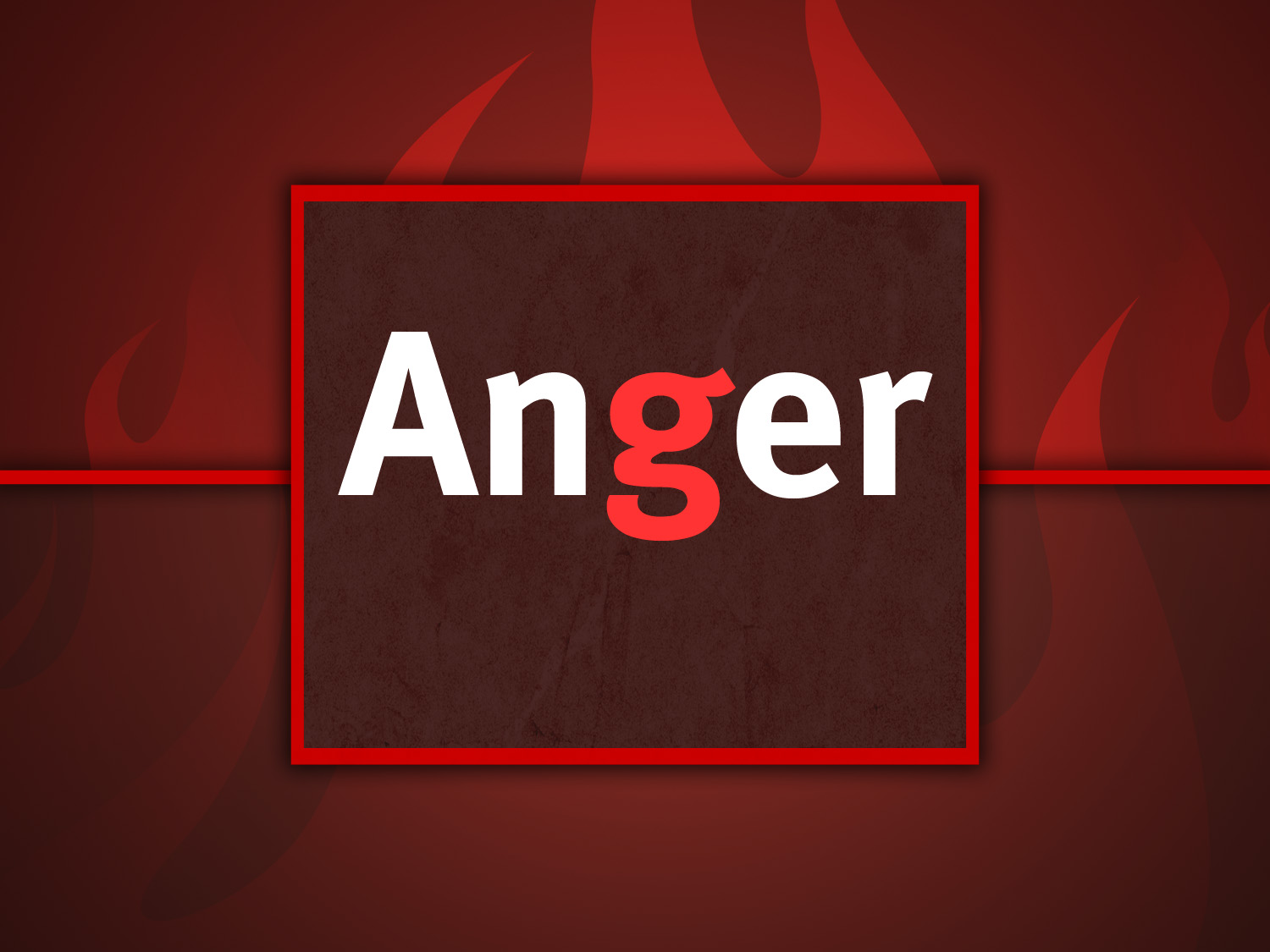 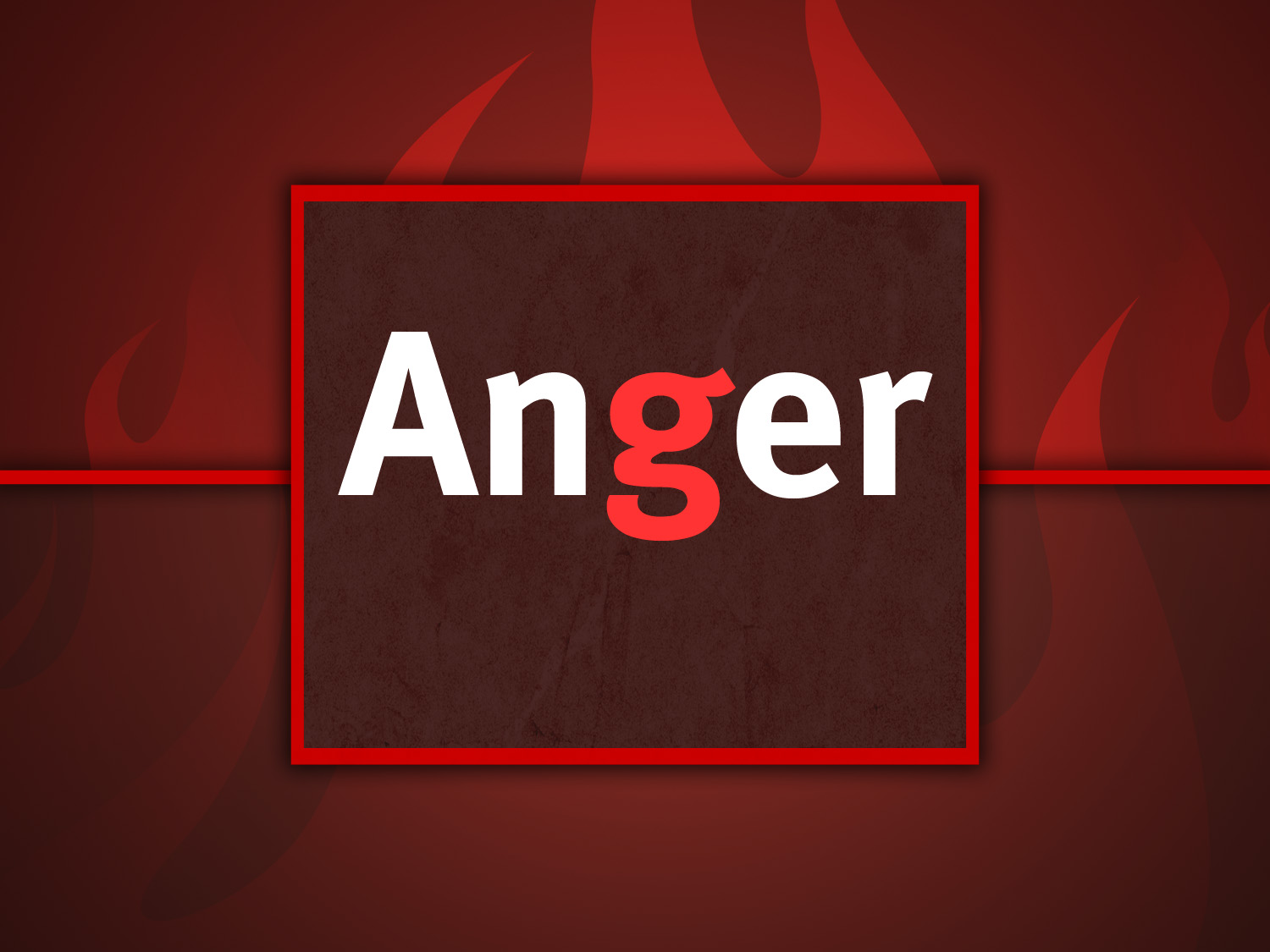 Overcoming
Eph. 4:20-32
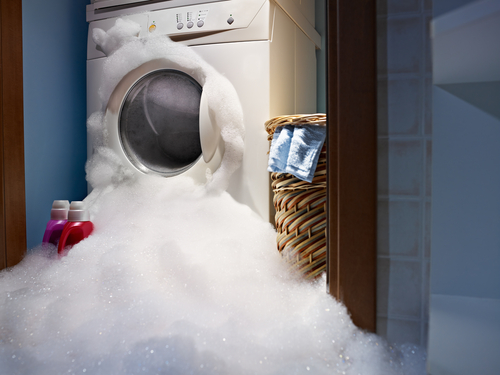 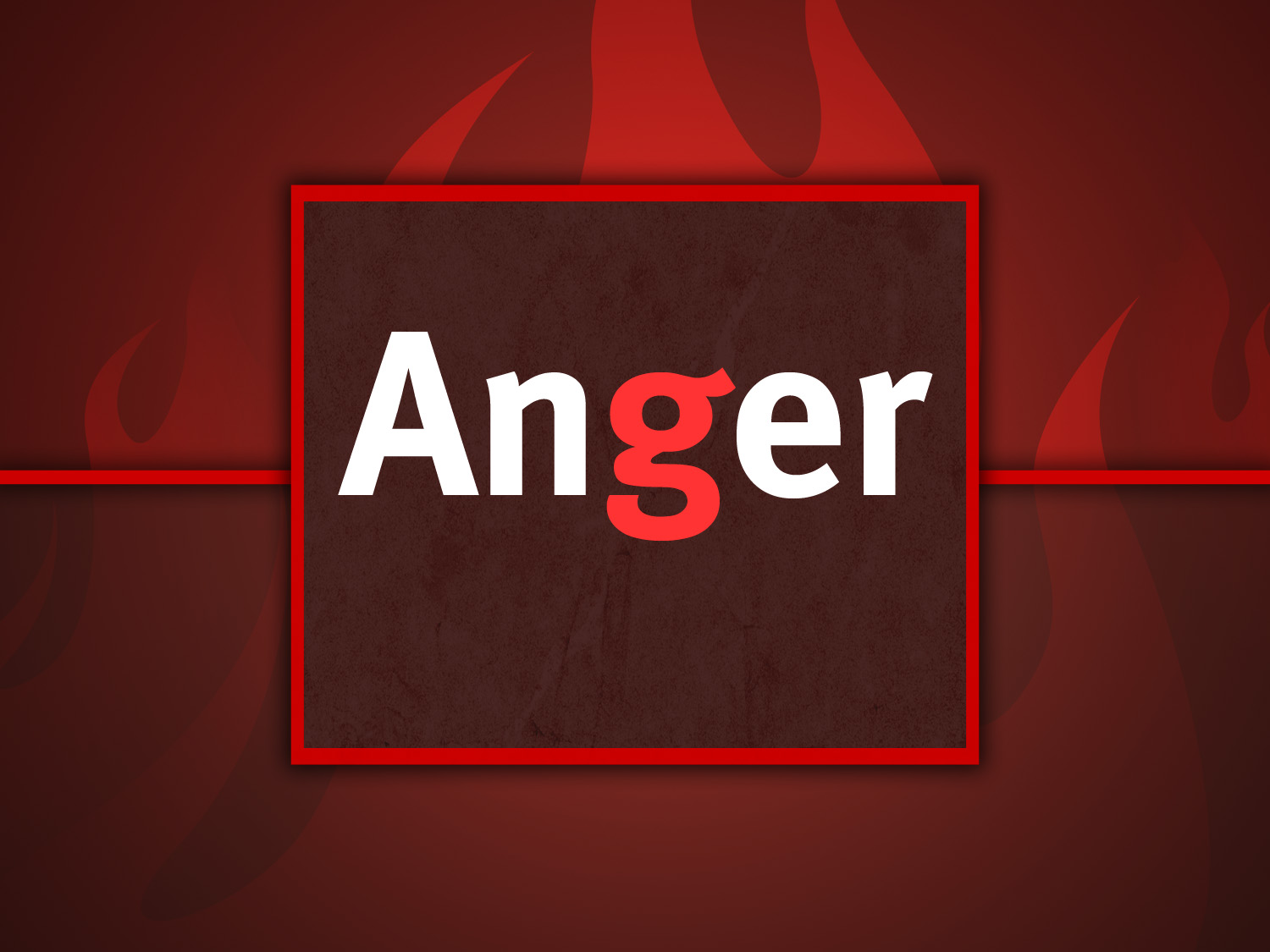 Overcoming
Eph. 4:20-32
The Jesus Way
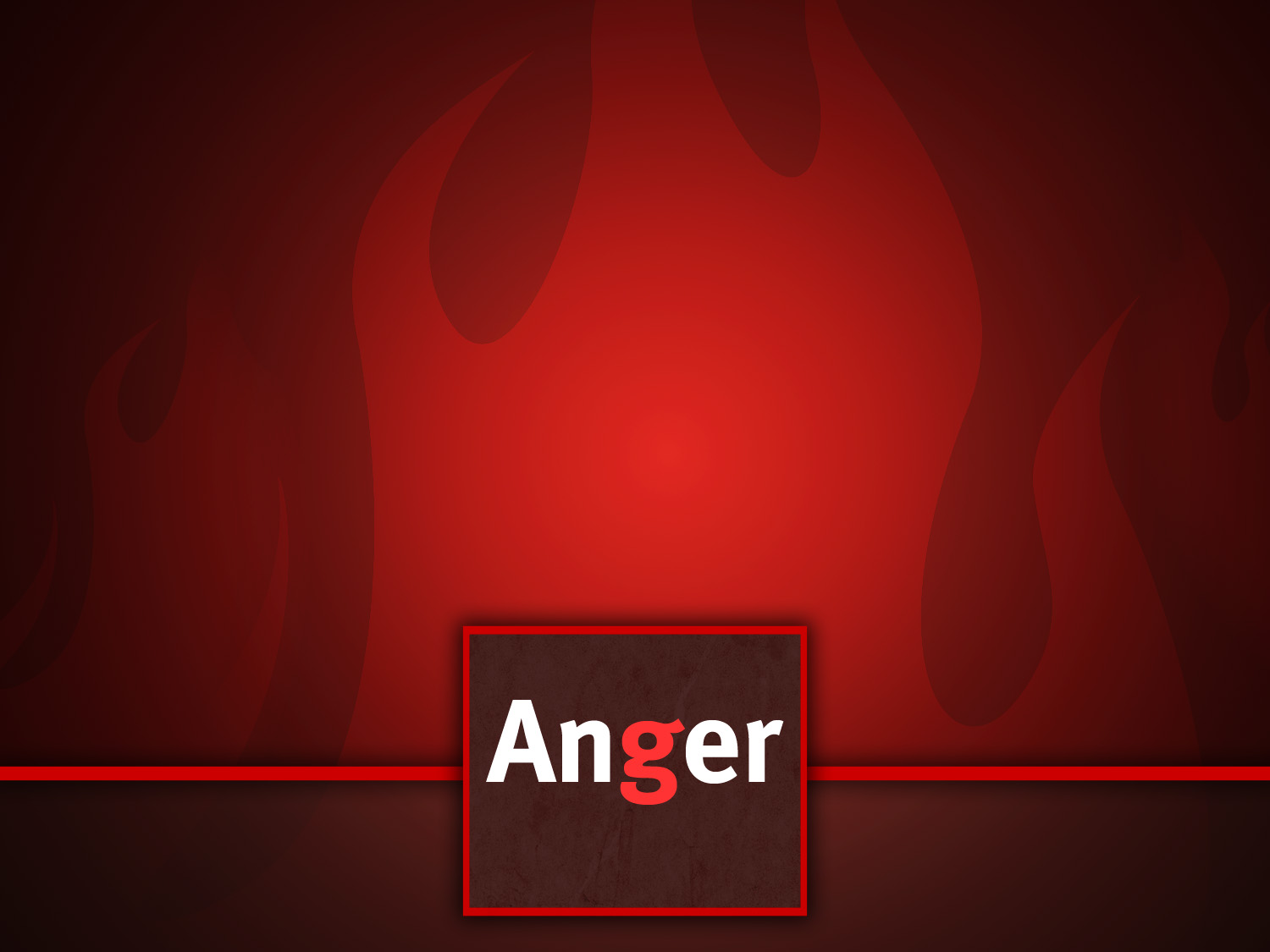 Overcoming
Eph. 4:20-32
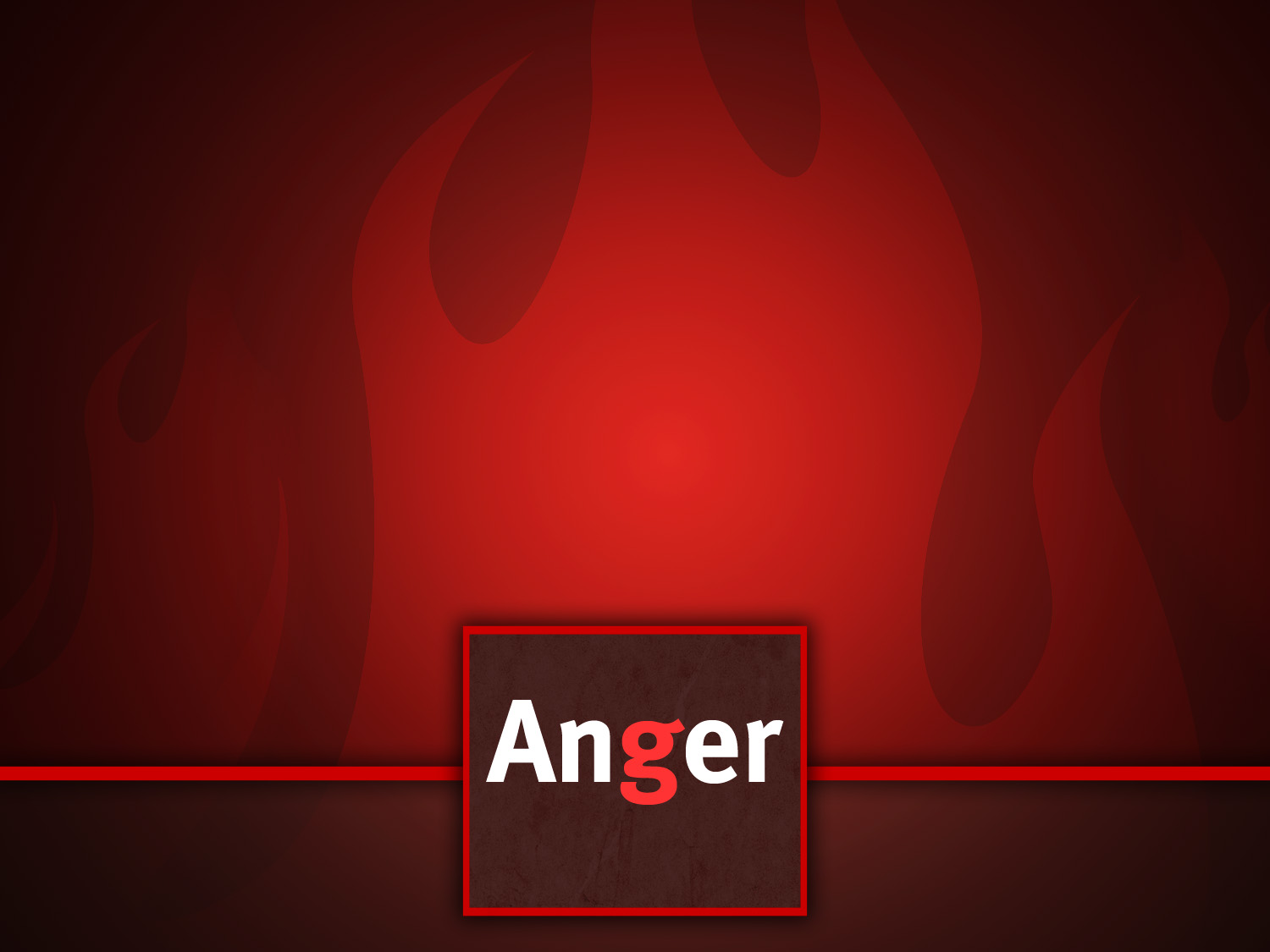 Anger
Overcoming
Eph. 4:20-32
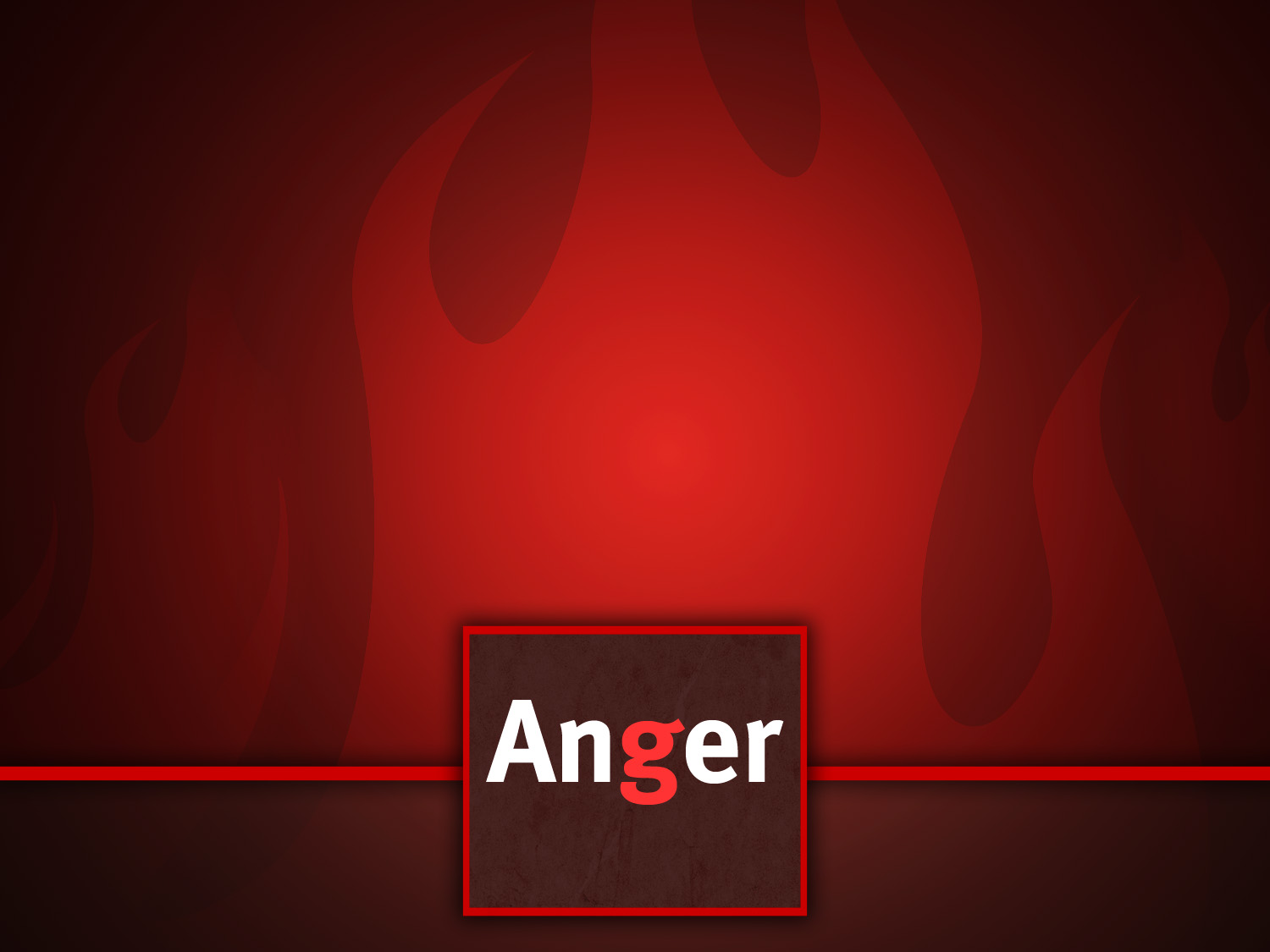 Expectations
Anger
Overcoming
Eph. 4:20-32
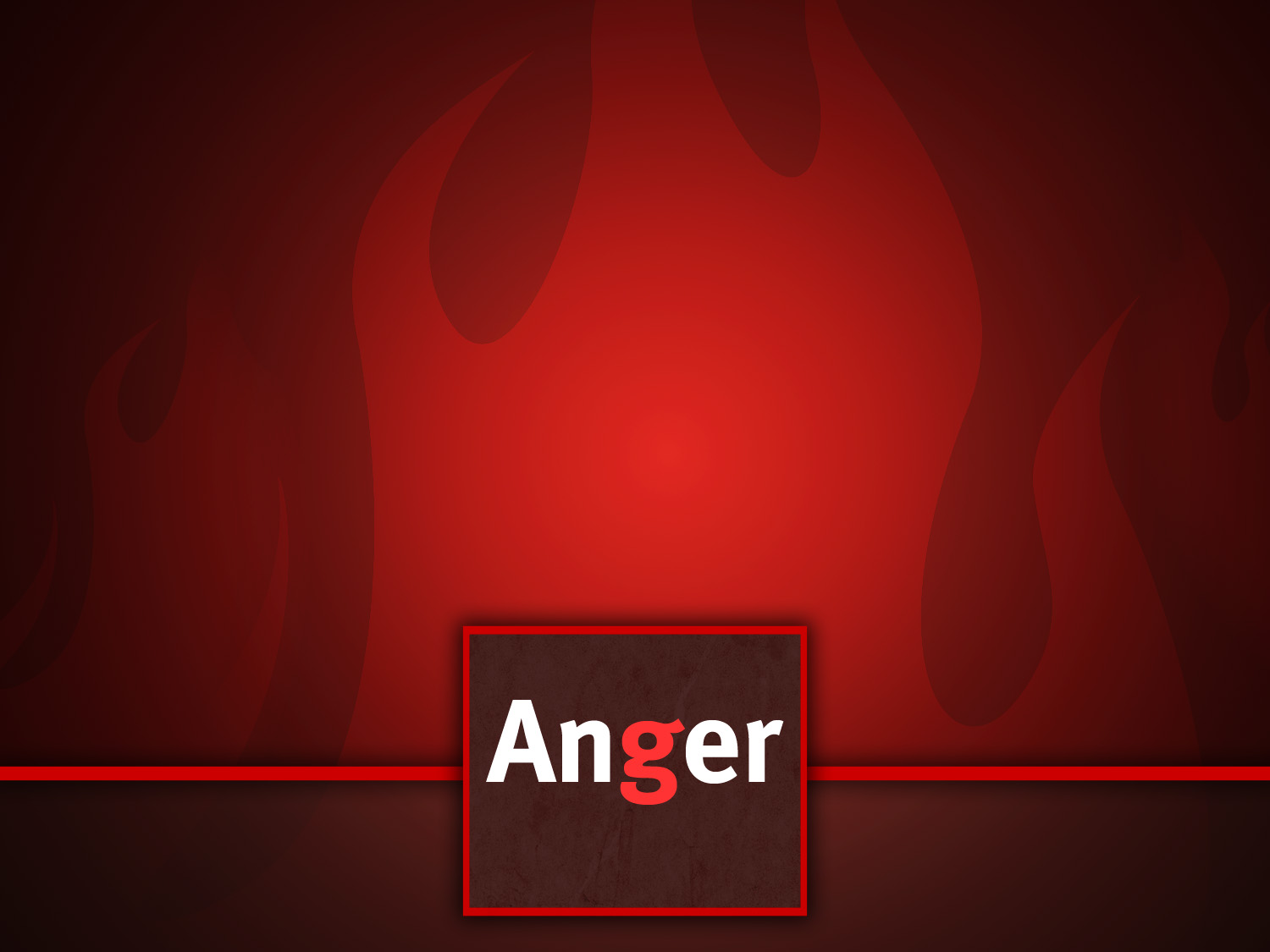 Expectations
Offences
Anger
Overcoming
Eph. 4:20-32
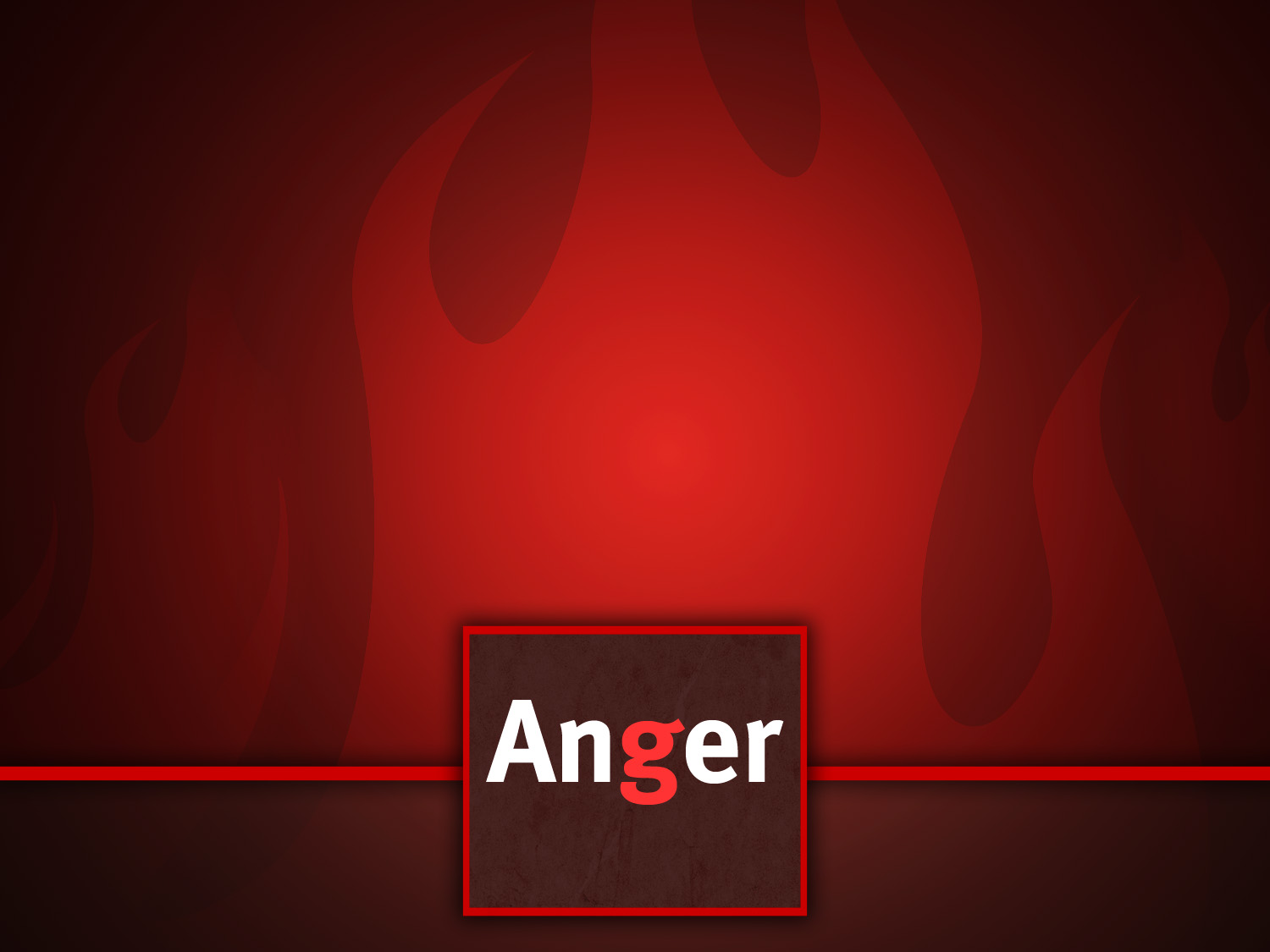 Expectations
Offences
Anger
Resentment
Overcoming
Eph. 4:20-32
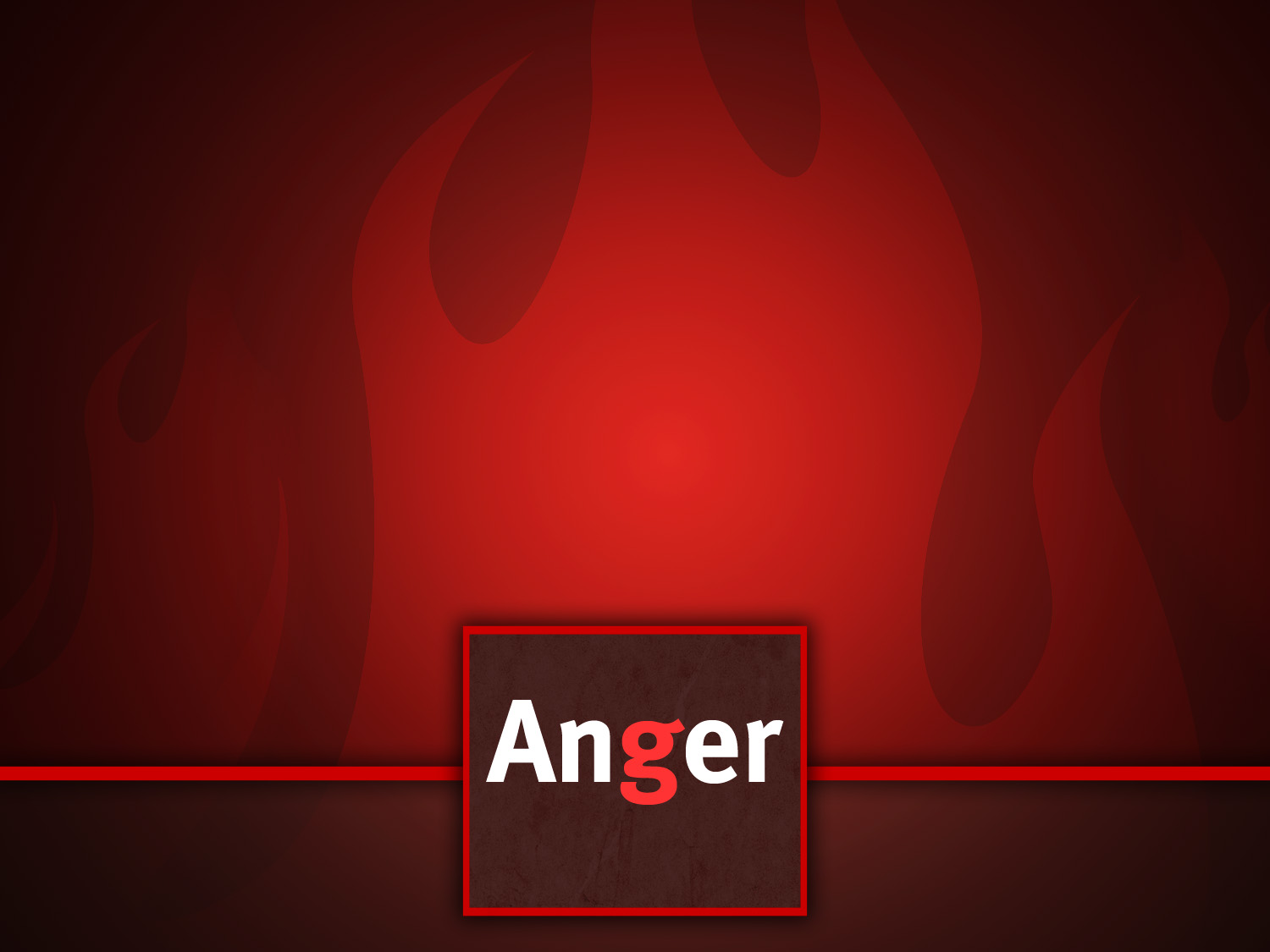 Expectations
Offences
Anger
Resentment
Bitterness
Overcoming
Eph. 4:20-32
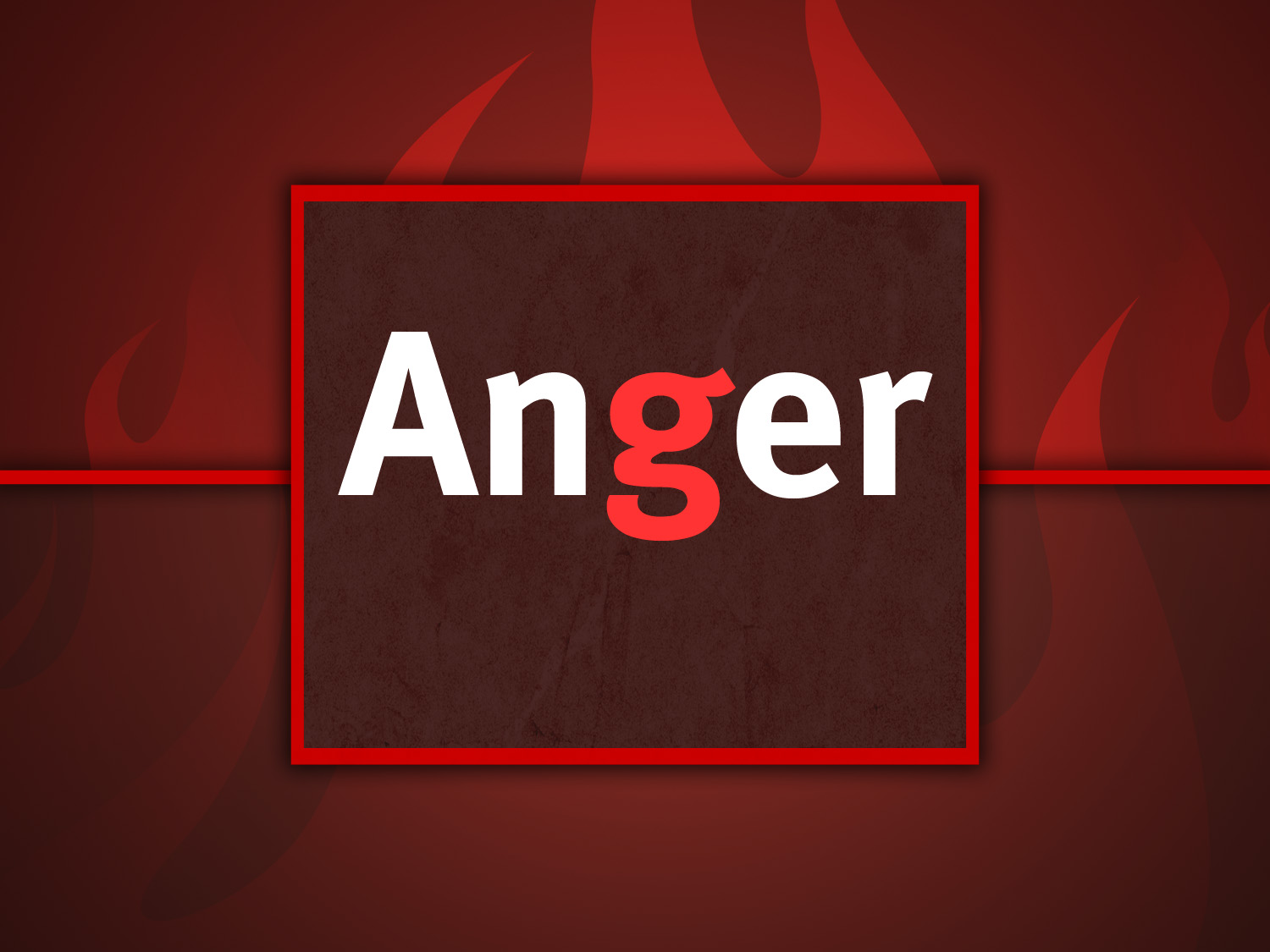 Overcoming
Eph. 4:20-32
The Jesus Way
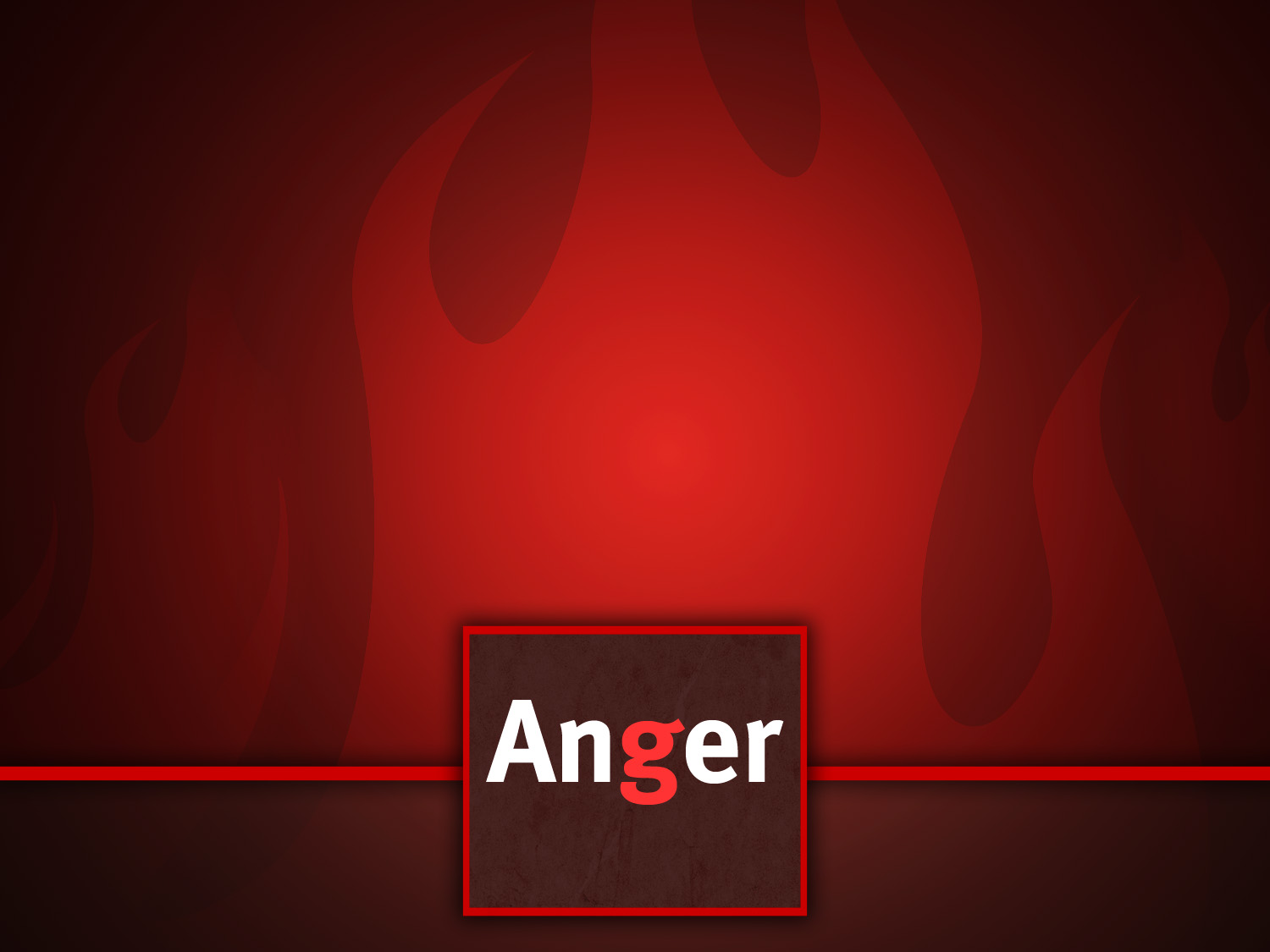 Overcoming
Eph. 4:20-32
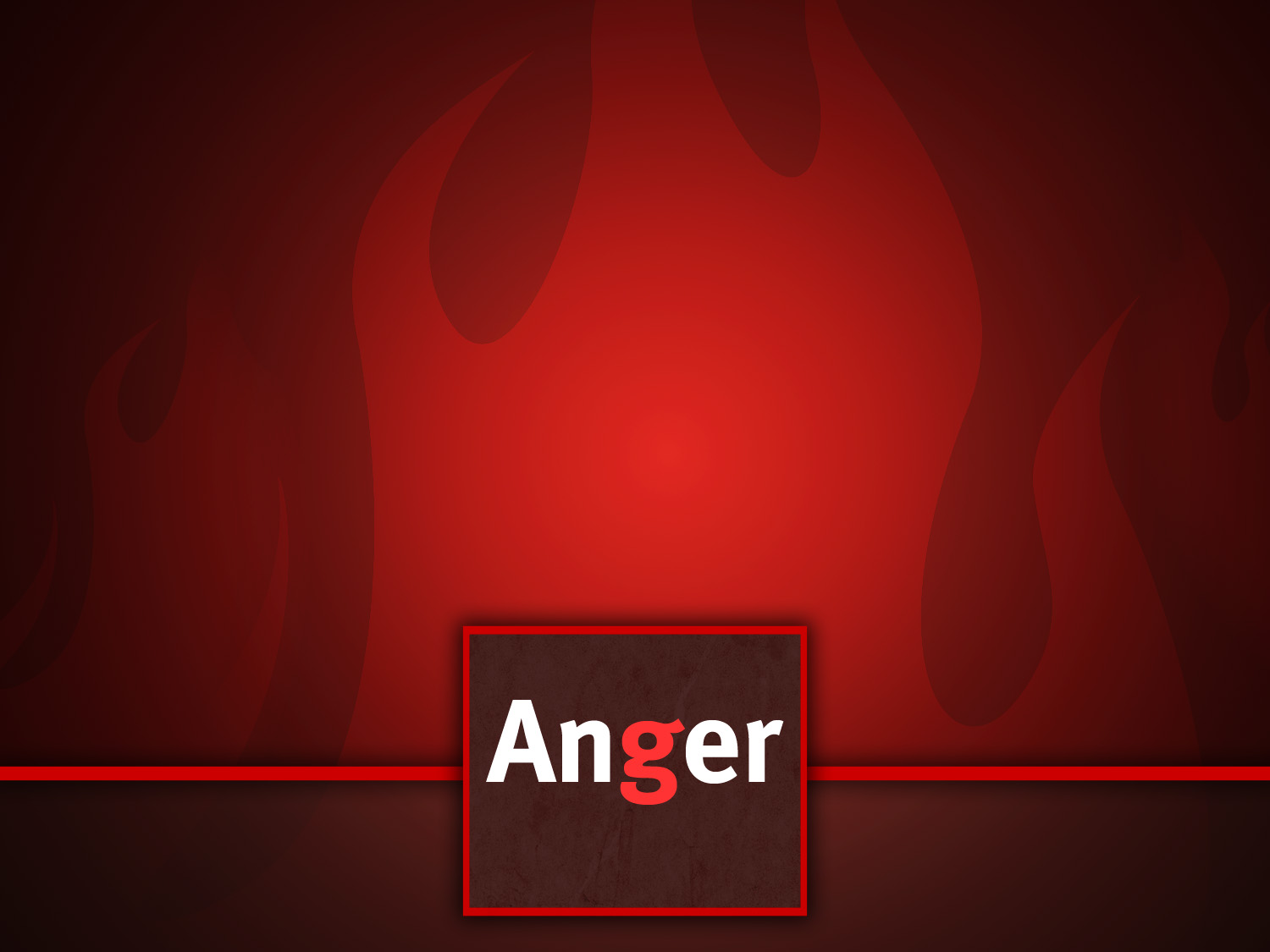 Rewire your buttons – vv 22-25
Overcoming
Eph. 4:20-32
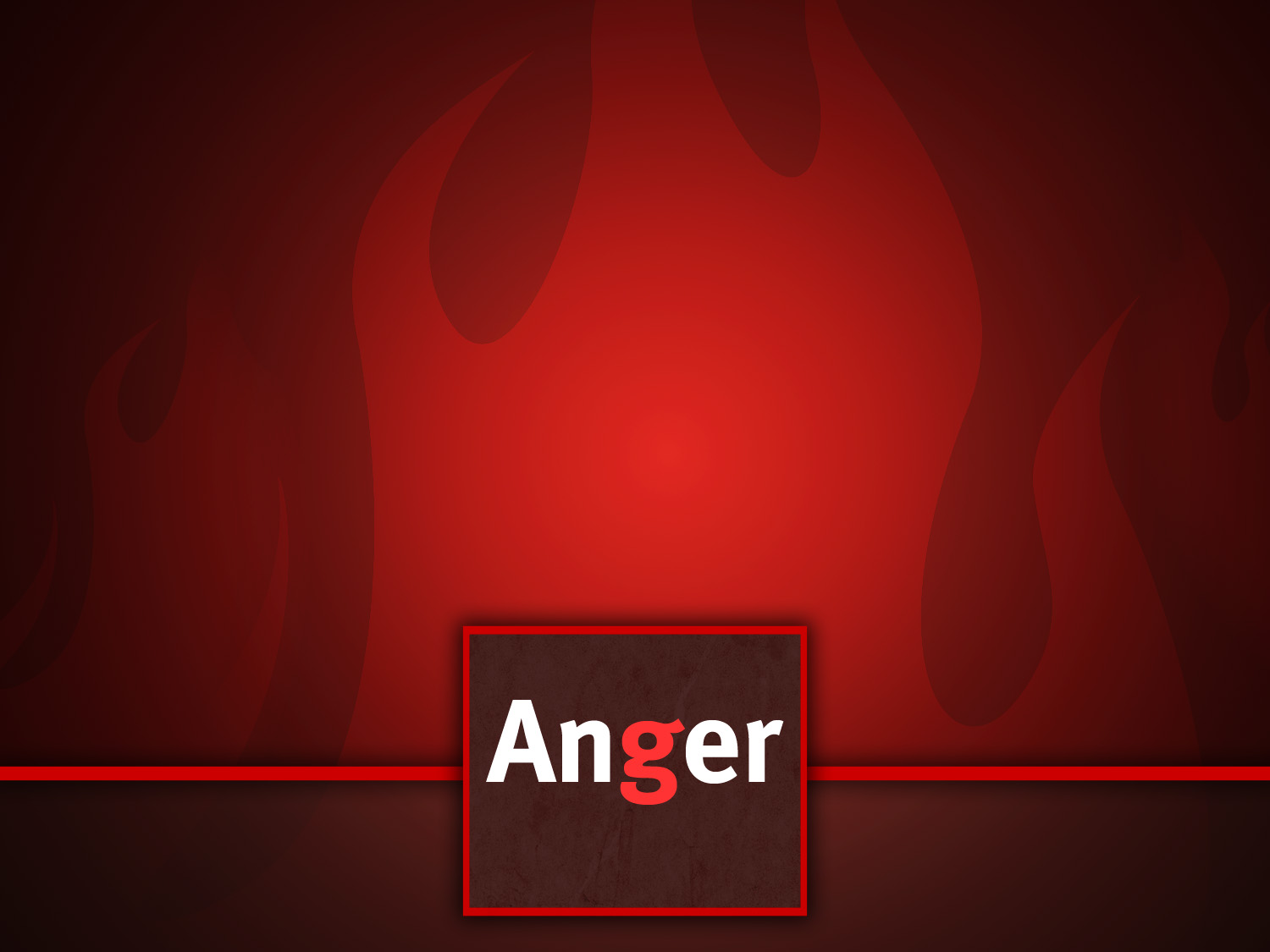 Rewire your buttons – vv 22-25
Keep it fresh – vv 26-27
Overcoming
Eph. 4:20-32
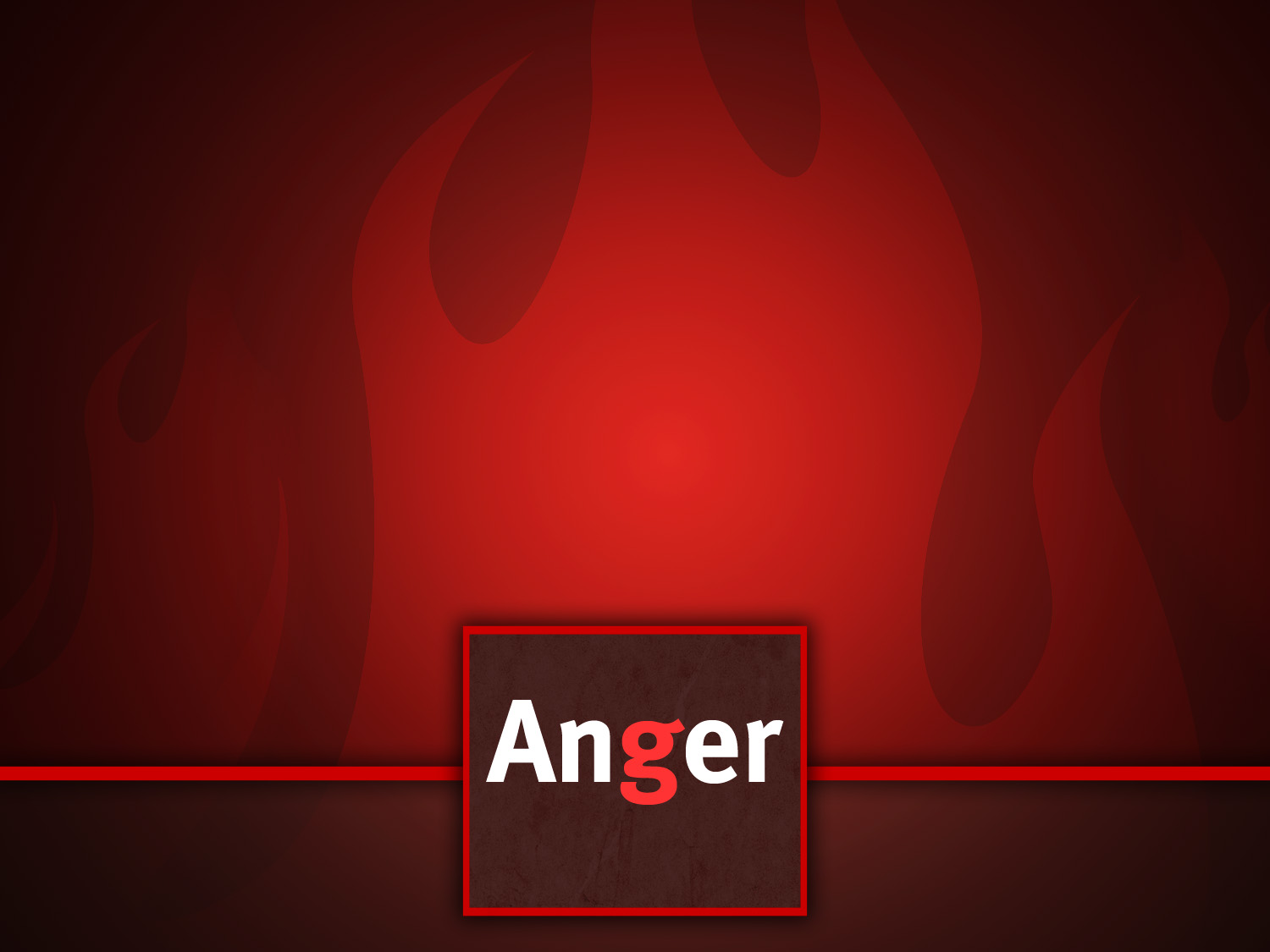 Rewire your buttons – vv 22-25
Keep it fresh – vv 26-27
Constant forgiveness – vv 31-32
Overcoming
Eph. 4:20-32
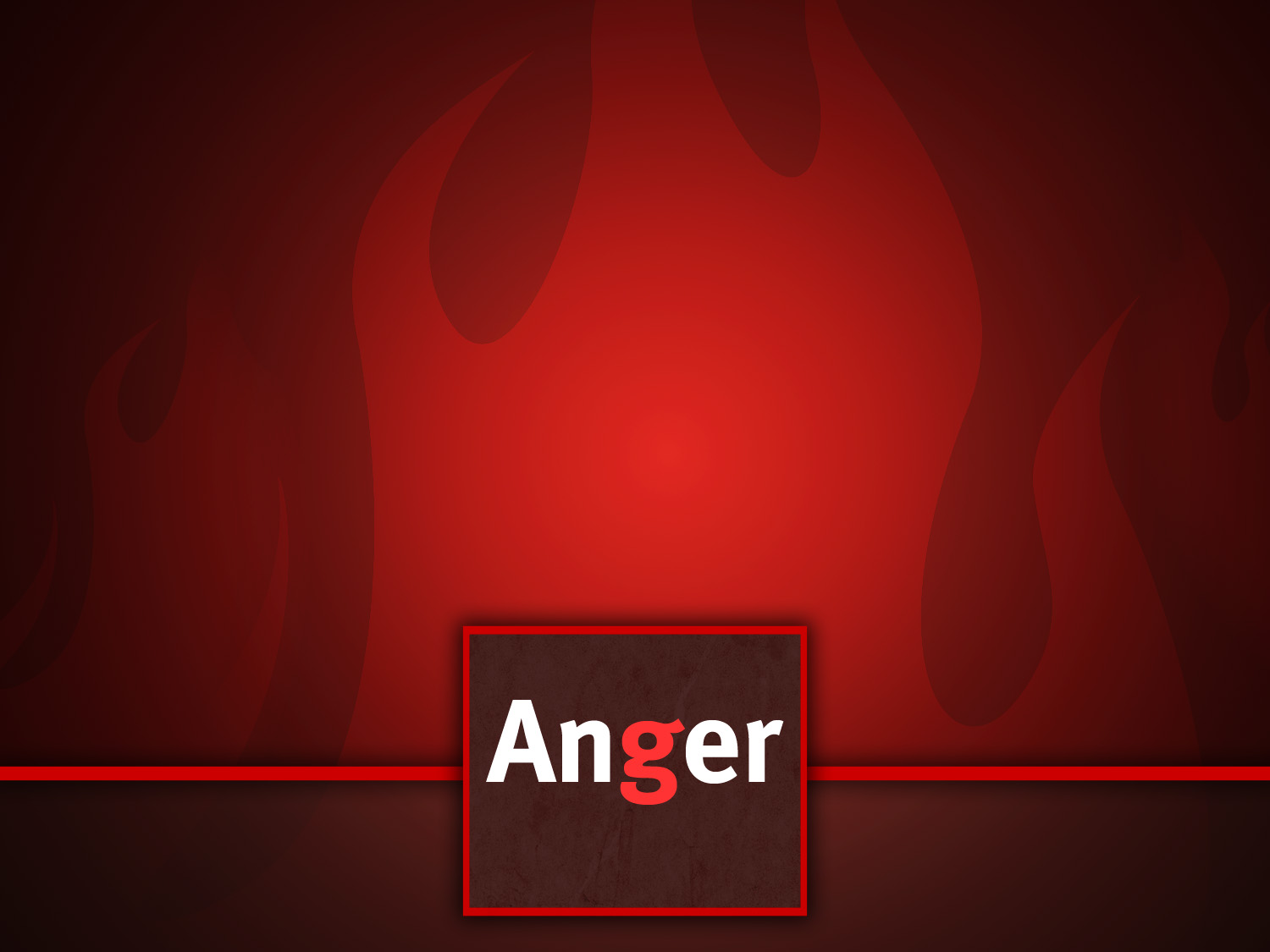 Rewire your buttons – vv 22-25
Keep it fresh – vv 26-27
Constant forgiveness – vv 31-32
Say double blessings – vv 28-30
Overcoming
Eph. 4:20-32
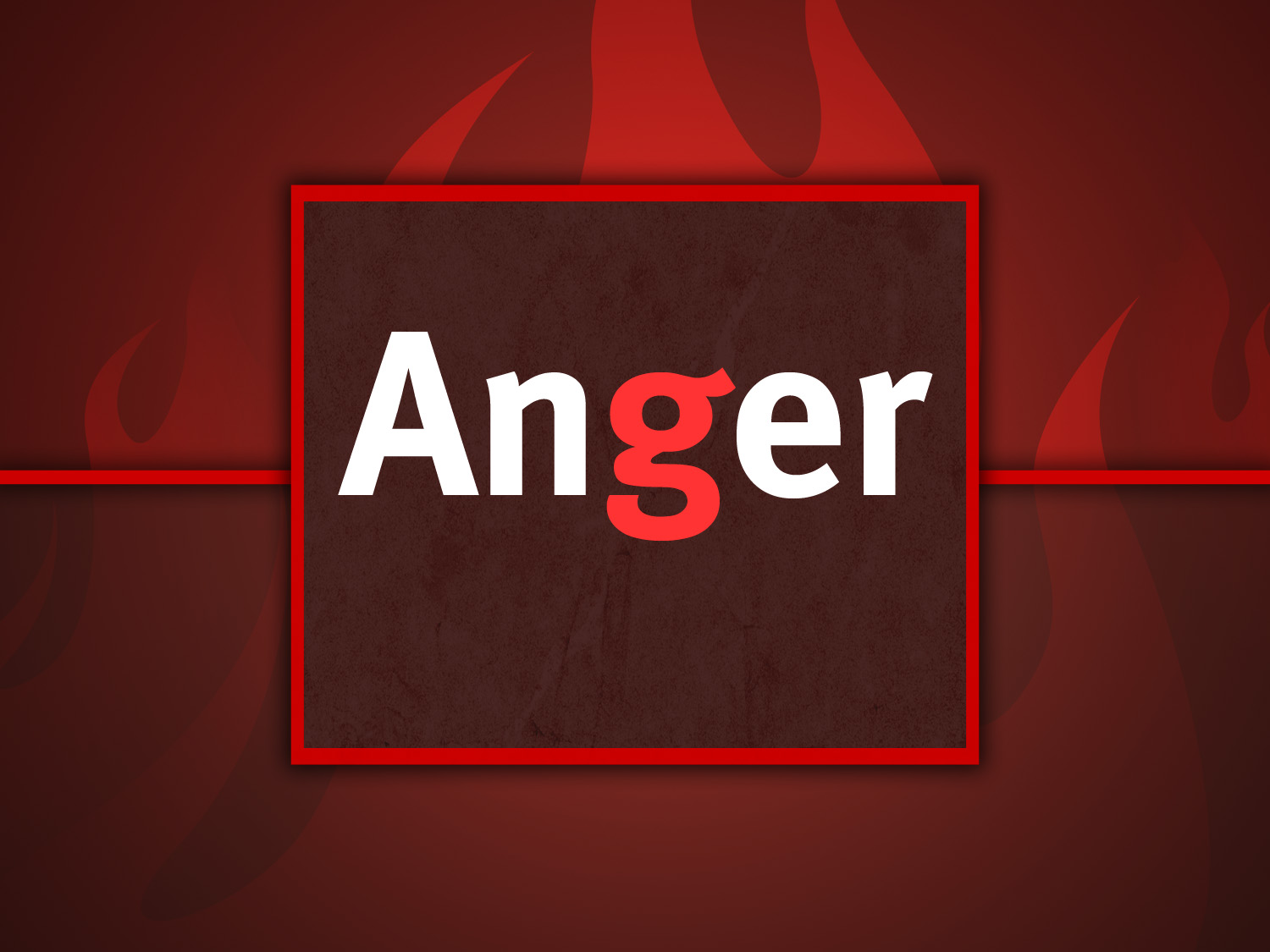 Overcoming
Eph. 4:20-32
The Jesus Way
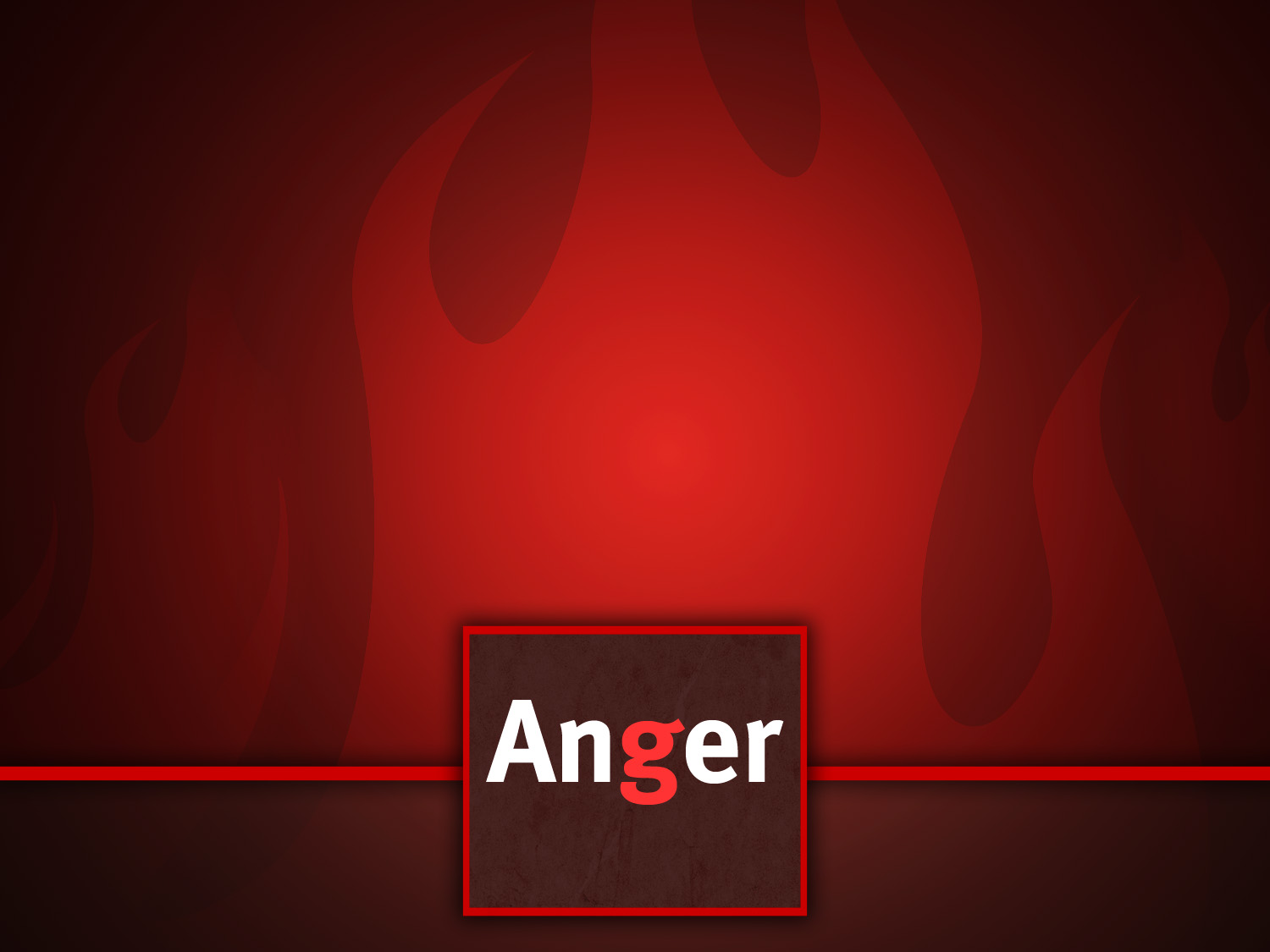 Serious Stuff !!
The devil – v 27
The Holy Spirit – v 30
Overcoming
Eph. 4:20-32
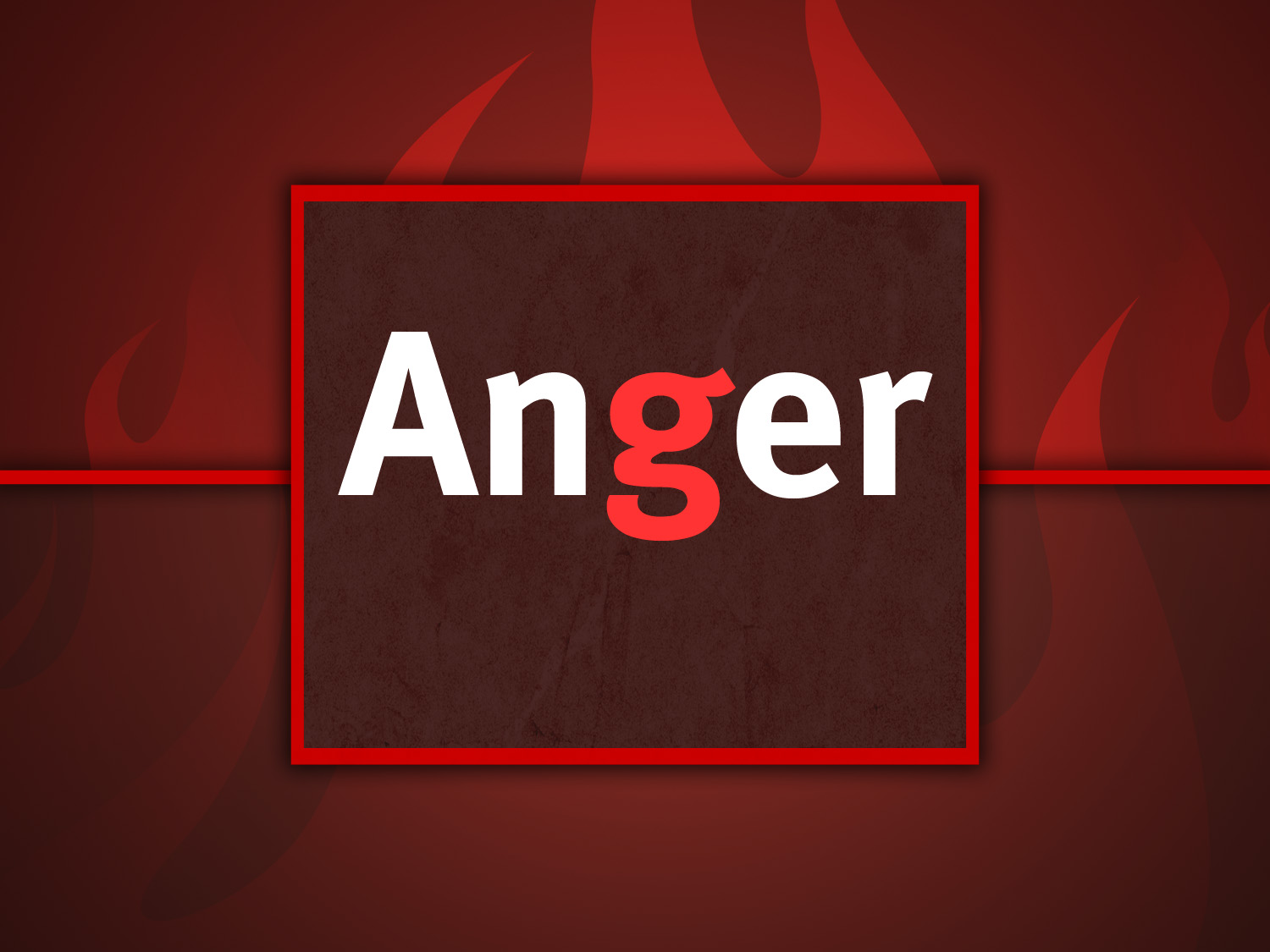 Overcoming
Eph. 4:20-32
The Jesus Way